RP Culture Work Group #3
Kimberly Applegate
Bernard LeGuen
Ana Maria Bomben
Marie Cantone
Jeff Colvin
Eric Fries
Bryan Lemieux
Ed Maher
Hattori Takatoshi
David Wilkins
1
Presentation Overview
What are important elements of RP culture?
What are criteria for success and how do we assess it?
How do we engage the stakeholders in process of developing RP culture?
What is role of RP professionals and prof societies in promoting RP culture? How is regional culture included?
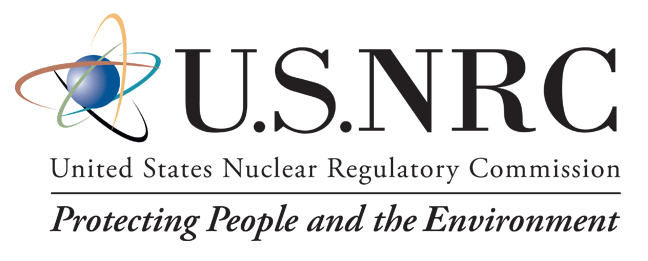 2
Commonality
Knowledge, leadership, and behavior, and action (Lochard: Right knowledge, right behavior)
Individual and organization --need strong organization (Eric Fries)
Elements are the Same across all disciplines
3
Proposed Safety Culture Traits (behaviors)
4
[Speaker Notes: Experience has shown that certain personal and organizational traits are present in a positive safety culture.  A trait, in this case, is a pattern of thinking, feeling, and behaving that emphasizes safety, particularly in goal conflict situations, e.g., production vs. safety, schedule vs. safety, and cost of the effort vs. safety. 
Stipulation on Traits (from the Statement of Policy”

“There may be traits not included in this Statement of Policy that are also important in a positive safety culture.”

“It should also be noted that these traits are not necessarily inspectable and were not developed for that purpose.”]
What are important elements of RP culture?
3 key principles:

Justification
Optimization
Dose Limits
5
Be Aware: Implementation
Medical Culture of non compliance in interventional MDs with badges
Not well trained to optimize fluoro and then often exceed dose levels and then won’t wear badges
Suggest using a covenant for all workers in the environment, eg that certain behaviors will be followed (wear badges), this will change culture
We may need to address dose levels that now exceed levels of the past as IR procedures have moved from dx to tx.
Siloed teams and less clear missions
6
What are criteria for success and how do we assess it?
Universal criteria: badge compliance and doses…
Culture and metrics
Policy, Process? 
Updated regularly? 
Accessible? (Transparency)
7
What are criteria for success and how do we assess it?
Do you audit? Peer audits; eg,  using DRLs to compare your performance to national benchmarks
Do you support continuing ed for staff?
Does RSO have independence from production side of house (eg, MDs, others?)
Comment included: avoid blaming but ensure accountability by writing up corrective action plan…eg nuclear power industry, tracking and trending
Near misses, RCAs, learn from other institution errors; g, NRC event listserv
Purchases for safety-related equipment-at leadership level
8
What are criteria for success and how do we assess it?
Ensuring QA, QC of existing equipment
Is there an event tracking system? Are employees trained to use it? Is it anonymous? What are trends in its use?
Ongoing investment in employee safety training
RSO and Staff interviews, eg, JCH inspections
Does RSO audit actively (and allowed to do so, eg, in hospitals)?
Is there a safety comm.? Minutes of these mtgs? Presence of institutional leadership sitting on this committee? Resources allocated to it? Appropriate representation of all stakeholders (eg, strong organization)
Certification of competence of QMP, ARRT, MOC of MDs
Use of networks (web  resources)
9
What are criteria for success and how do we assess it?
Recommendation: development of checklist
Share best practice with similar sites
10
How to engage stakeholders?
Mentoring both on site or remotely via web resources—use of IRPA web site, must have language translations (knowledge transfer)
Model such as Medecins Sans Frontiers
Use of web, societies, listservs, and social networks; local chapters and annual mtgs exchange of info
IRPA RP Culture Guideline for engaging stakeholders 8/2008
Engage stakeholders as early as possible
11
How to engage stakeholders?
Peer review; also site visits amongst peers as RSOs to help each other; Safety Rounds; national registries eg, of sanctioned datasets for rad oncs to use to set up equipment properly
Use of risk managers to help get needed resources or focus on noncompliance
Certification programs (training)
12
What is the role of RP ‘professionals’ and professional societies in promoting an RP culture?
Our role is education and advocacy
Get out education to as many orgs as possible
Public education—web, media engagement
13
How is regional culture included?
This is role of the professional societies
general RP materials will be expanded at the regional levels
14